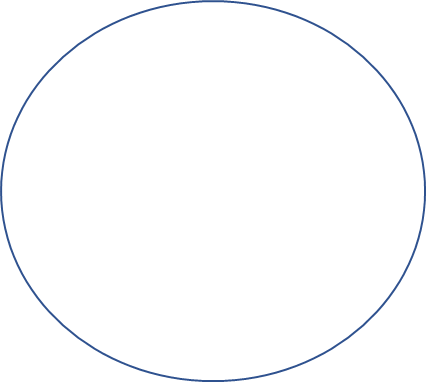 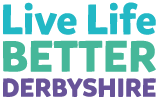 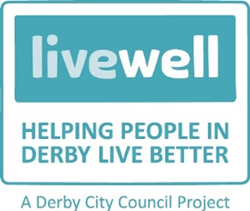 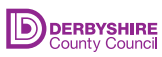 An introduction to Live Life Better Derbyshire (Derbyshire) 
and 
Livewell (Derby)


Live Life Better Derbyshire: Services - Live Life Better Derbyshire
Livewell: https://youtu.be/5ktCSlcYFyQ
Live Life Better Derbyshire
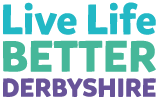 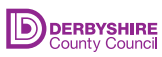 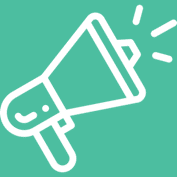 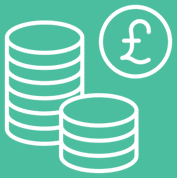 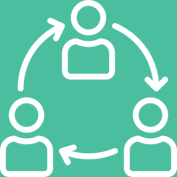 Livewell (Derby)
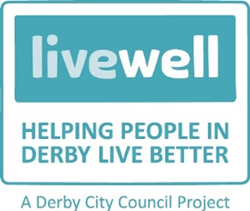 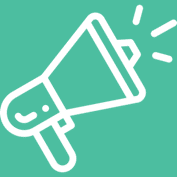 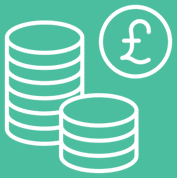 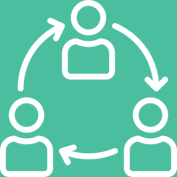 Weight Management Criteria
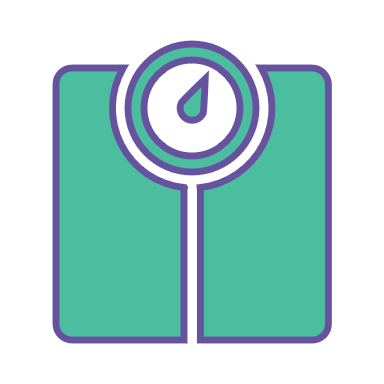 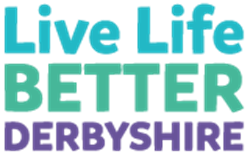 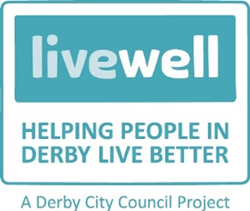 What your patient/client can expect from our Weight Management Services
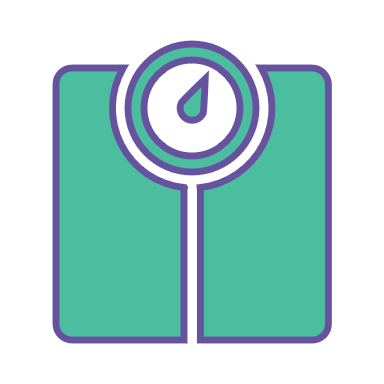 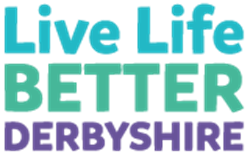 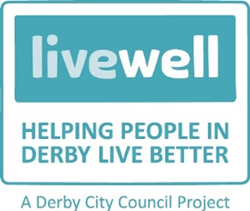 Physical Activity
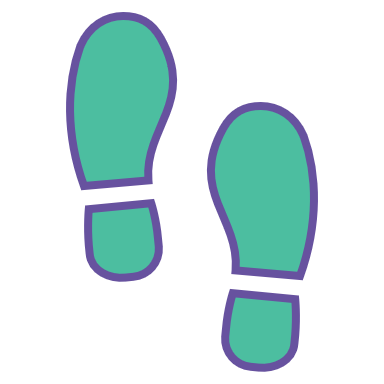 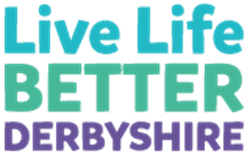 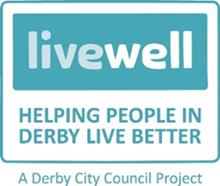 [Speaker Notes: ** discretion of the Livewell service based on client demonstrating appropriate levels of commitment and motivation]
Stop Smoking Service
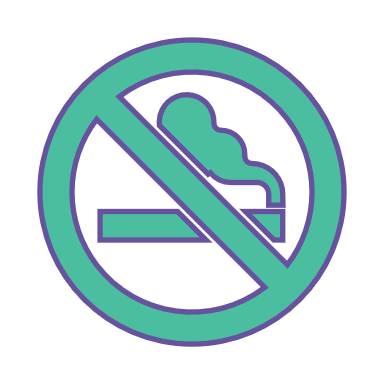 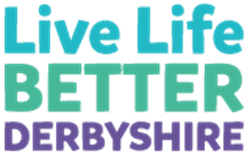 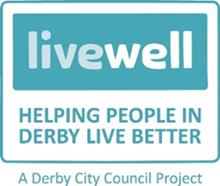 Accessibility
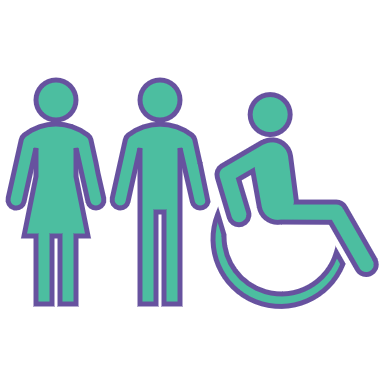 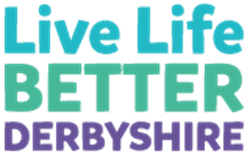 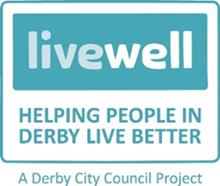 Joining
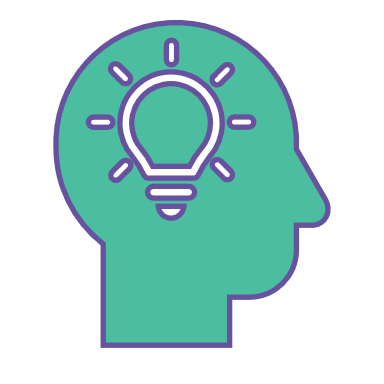 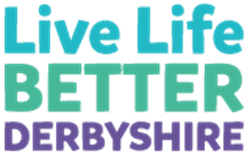 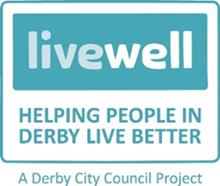 For more information
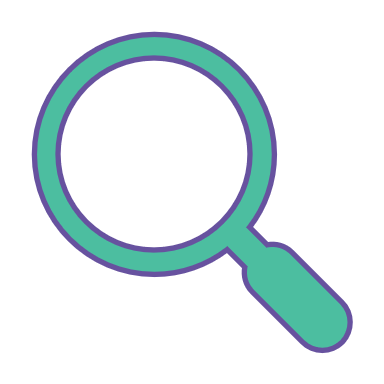 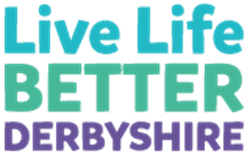 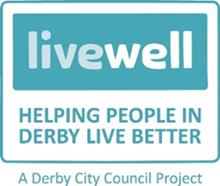 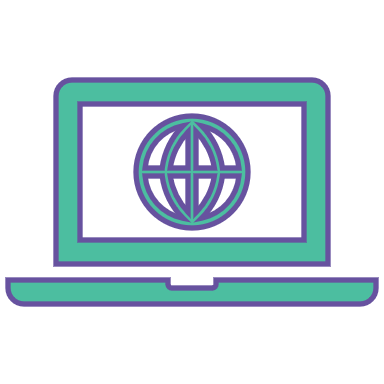 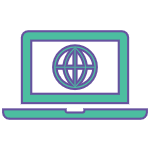 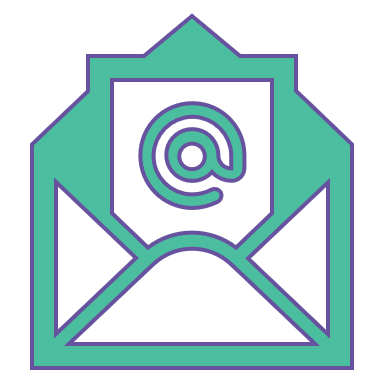 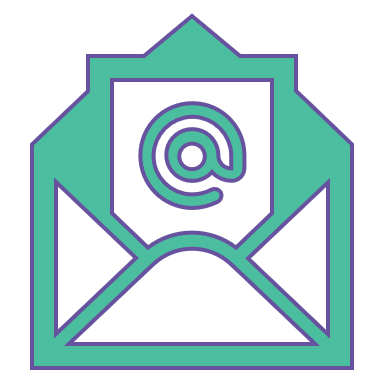 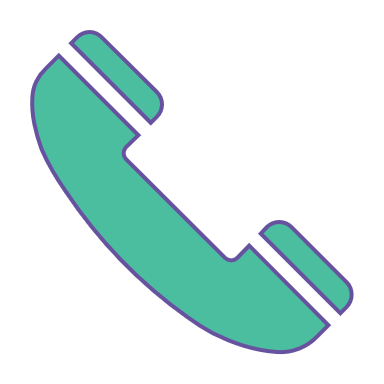 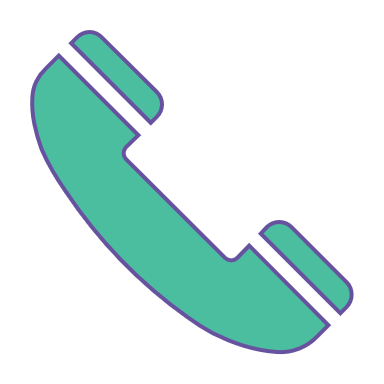 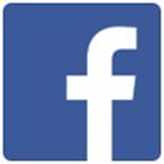 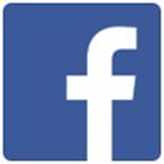 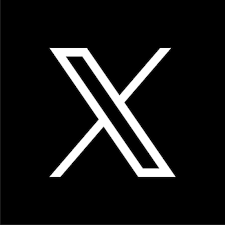 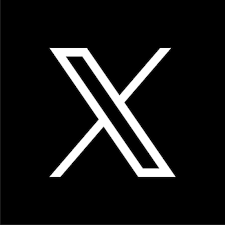 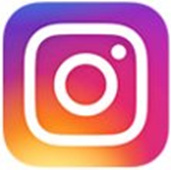